30-4
This work is licensed under a Creative Commons Attribution-ShareAlike 4.0 International License.
Please add this statement to all the videos you create.
English Bible quotes are from the World English Bible US, which is in the public domain.
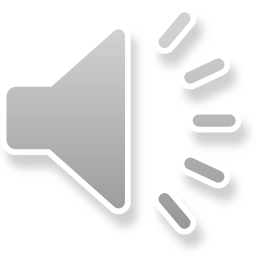 [Speaker Notes: 30 Jesus’ Birth
1. John the Baptist’s birth foretold - Luke 1:5-25 (Left Top)
2. The Birth of Jesus Foretold - Luke 1:26 – 38 (Right Top)
3. Mary visits Elizabeth - Luke 1:39-56 (Center Top)
4. Birth of John - Luke 1:57-80 (Right Bottom)
5. Joseph’s Dream - Matthew 1:18-25 (Center Bottom)
6. The Trip to Bethlehem - Luke 2:1-5 (Left Bottom)
7. Birth of Jesus - Luke 2:6–7 (Center)
8. The Shepherds and the Angels - Luke 2:8–20 (Right Center)]
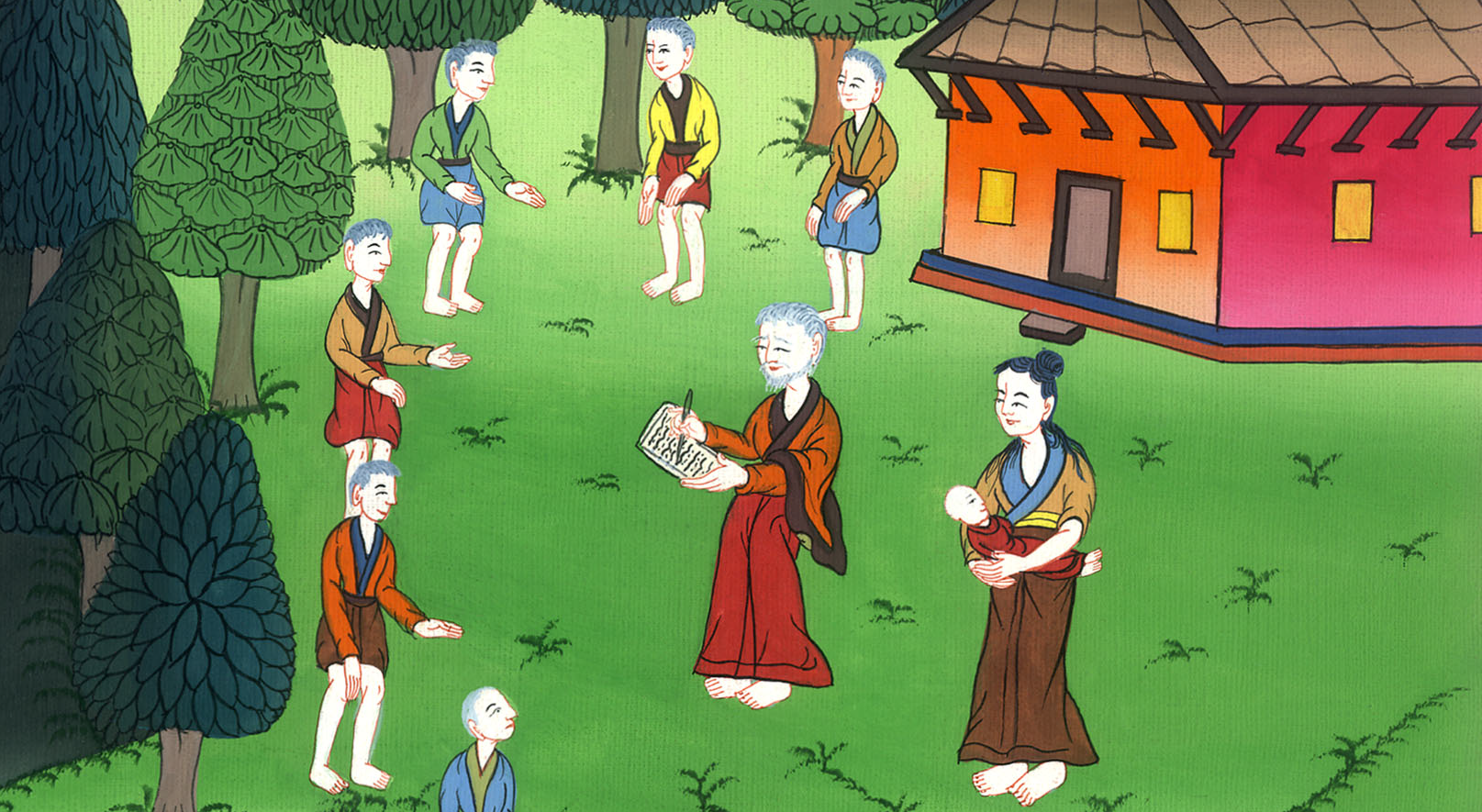 यूहन्ना बपतिस्मा देने वाले का जन्म - लूका 1:57-80
Birth of John – 
Luke 1:57-80
यूहन्ना बपतिस्मा देने वाले का जन्म - लूका 1:57-80
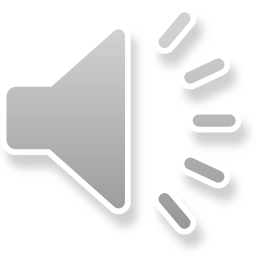 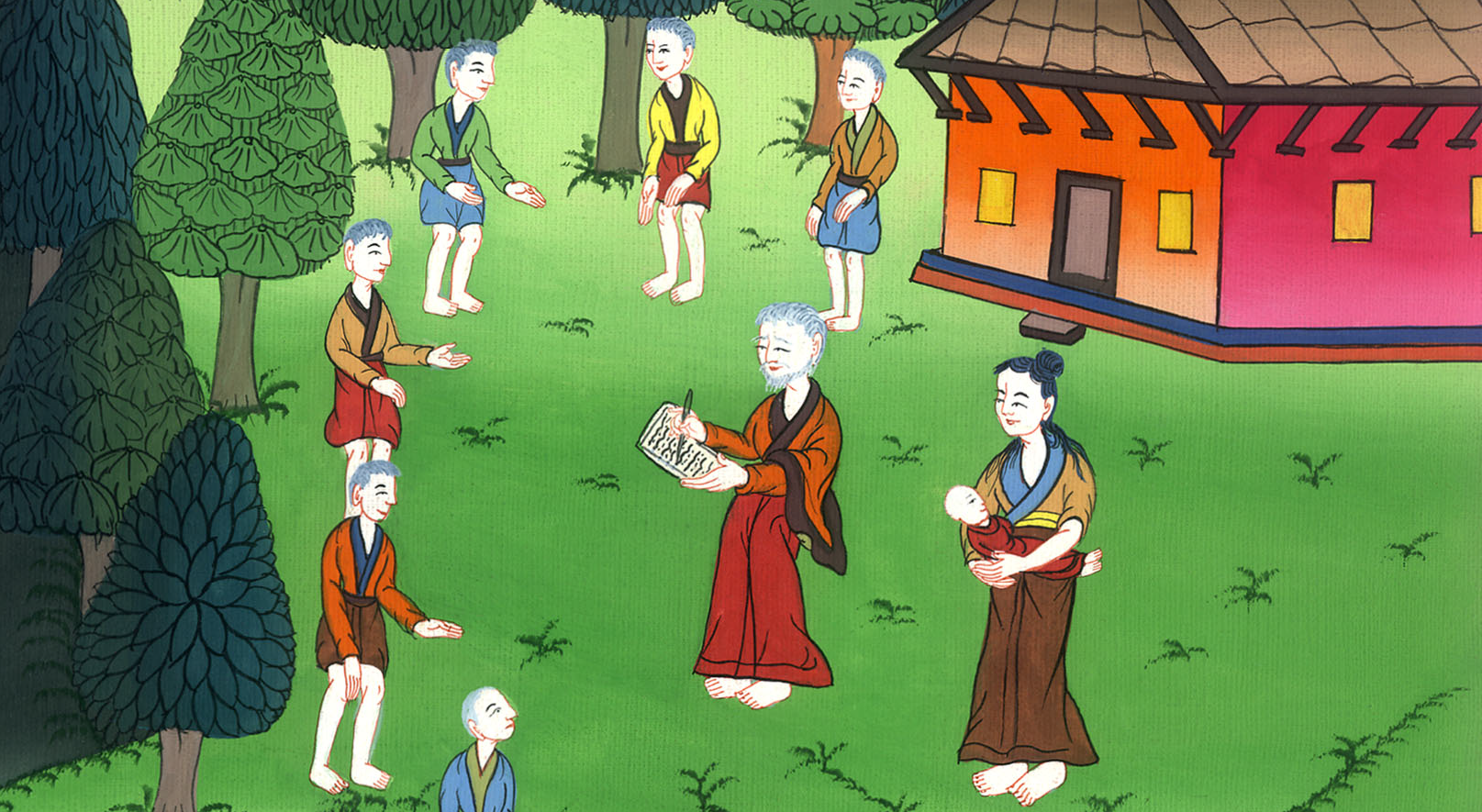 यूहन्ना बपतिस्मा देने वाले का जन्म - लूका 1:57-80
57एलिज़ाबेथ का प्रसवकाल पूरा हुआ और उन्होंने एक पुत्र को जन्म दिया. 58जब पड़ोसियों और परिजनों ने यह सुना कि एलिज़ाबेथ पर यह अनुग्रह हुआ है, तो वे भी उनके इस आनंद में सम्मिलित हो गए.
57Now the time that Elizabeth should give birth was fulfilled, and she gave birth to a son. 58Her neighbors and her relatives heard that the Lord had magnified his mercy toward her, and they rejoiced with her.
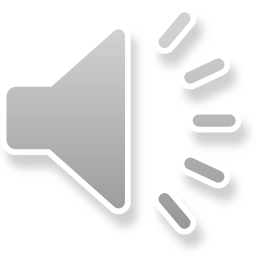 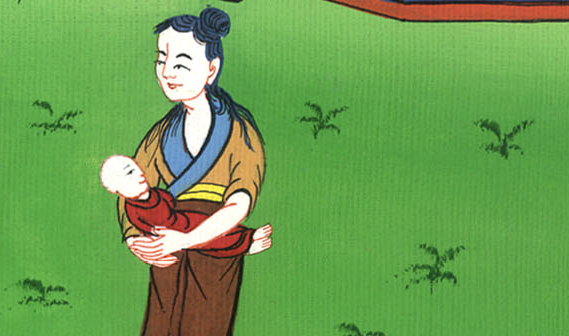 लूका 1:57,58
59आठवें दिन वे शिशु के ख़तना के लिए इकट्ठा हुए. वे शिशु को उसके पिता के नाम पर ज़करयाह पुकारने लगे.
59On the eighth day, they came to circumcise the child; and they would have called him Zacharias, after the name of his father.
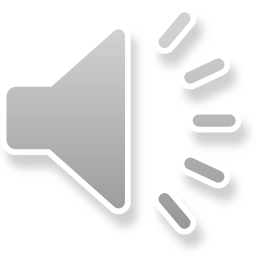 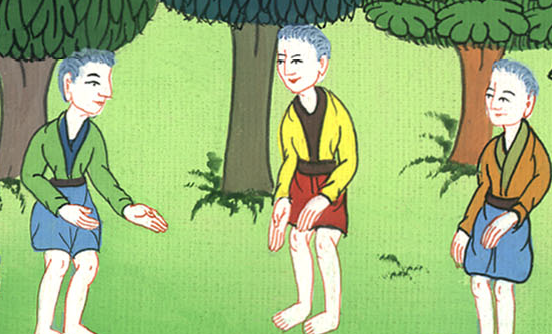 लूका 1:59
60किंतु शिशु की माता ने उत्तर दिया; “नहीं! इसका नाम योहन होगा!”
61इस पर उन्होंने एलिज़ाबेथ से कहा, “आपके परिजनों में तो इस नाम का कोई भी व्यक्ति नहीं है!”
60His mother answered, “Not so; but he will be called John.”
61They said to her, “There is no one among your relatives who is called by this name.”
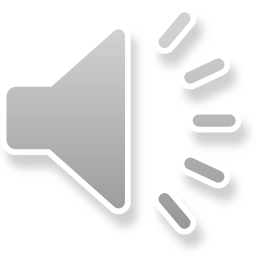 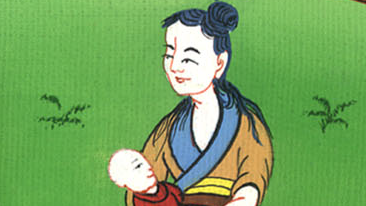 लूका 1:60,61
62तब उन्होंने शिशु के पिता से संकेत में प्रश्न किया कि वह शिशु का नाम क्या रखना चाहते हैं? 63ज़करयाह ने एक लेखन पट्ट मंगा कर उस पर लिख दिया, “इसका नाम योहन है.” यह देख सभी चकित रह गए.
62They made signs to his father, what he would have him called.
63He asked for a writing tablet, and wrote, “His name is John.”
They all marveled.
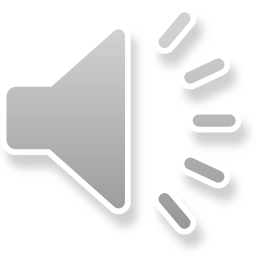 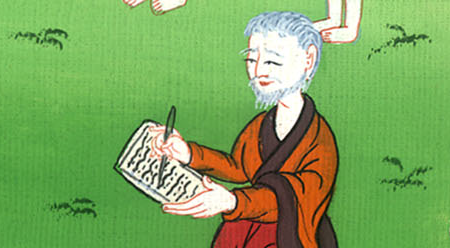 लूका 1:62,63
64उसी क्षण उनकी आवाज लौट आई. उनकी जीभ के बंधन खुल गए और वह परमेश्वर की स्तुति करने लगे. 65सभी पड़ोसियों में परमेश्वर के प्रति श्रद्धा भाव आ गया और यहूदिया प्रदेश के सभी पर्वतीय क्षेत्र में इसकी चर्चा होने लगी.
64His mouth was opened immediately and his tongue freed, and he spoke, blessing God. 65Fear came on all who lived around them, and all these sayings were talked about throughout all the hill country of Judea.
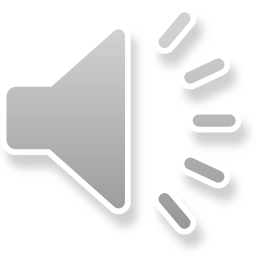 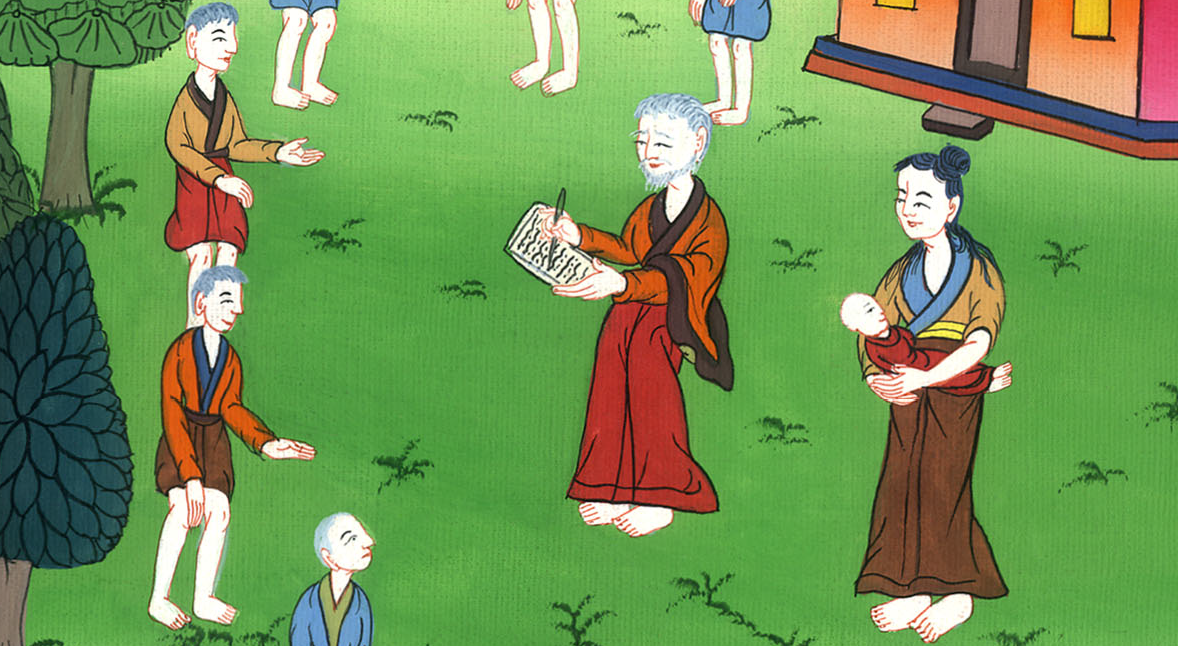 लूका 1:64,65
66निःसंदेह प्रभु का हाथ उस बालक पर था. जिन्होंने यह सुना, उन्होंने इसे याद रखा और यह विचार करते रहे: “क्या होगा यह बालक!”
66All who heard them laid them up in their heart, saying, “What then will this child be?” The hand of the Lord was with him.
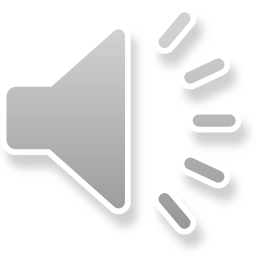 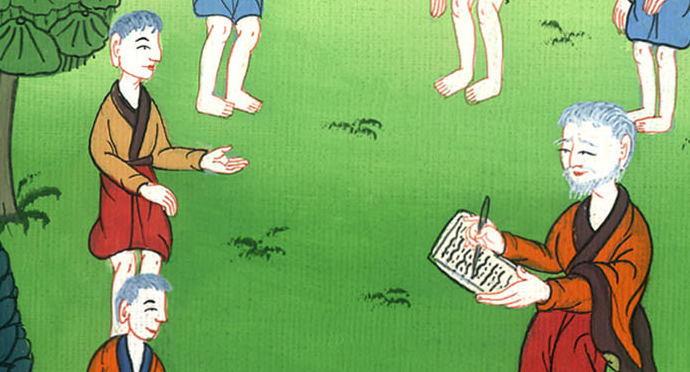 लूका 1:66
67पवित्र आत्मा से भरकर उनके पिता ज़करयाह इस प्रकार भविष्यवाणियों का वर्णानुभाषण करना शुरू किया:
67His father Zacharias was filled with the Holy Spirit, and prophesied, saying,
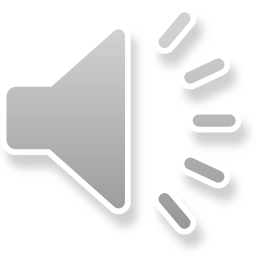 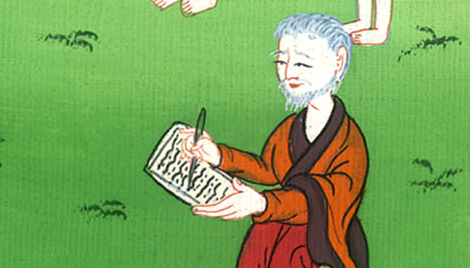 लूका 1:67
68“धन्य हैं प्रभु, इस्राएल के परमेश्वर,
क्योंकि उन्होंने अपनी प्रजा की सुधि ली और उसका उद्धार किया.
69उन्होंने हमारे लिए अपने सेवक दावीद के वंश में
एक उद्धारकर्ता पैदा किया है,
68“Blessed be the Lord, the God of Israel,
for he has visited and redeemed his people;
69and has raised up a horn of salvation for us in the house of his servant David
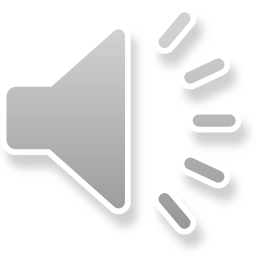 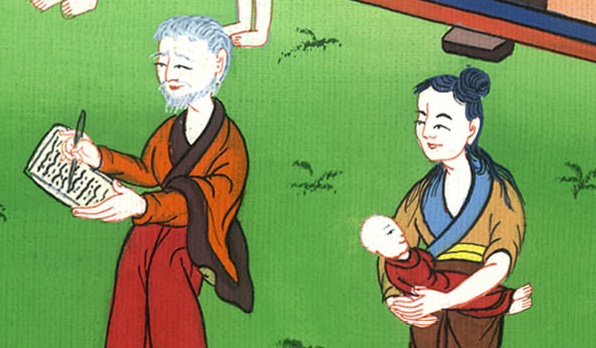 लूका 1:68,69
70(जैसा उन्होंने प्राचीन काल के अपने पवित्र भविष्यद्वक्ताओं के माध्यम से प्रकट किया)
71शत्रुओं तथा उन सबसे,
जो हमसे घृणा करते हैं, बचाए रखा
72कि वह हमारे पूर्वजों पर अपनी कृपादृष्टि प्रदर्शित करें
तथा अपनी पवित्र वाचा को पूरा करें;
70(as he spoke by the mouth of his holy prophets who have been from of old),
71salvation from our enemies and from the hand of all who hate us;
72to show mercy toward our fathers,
to remember his holy covenant,
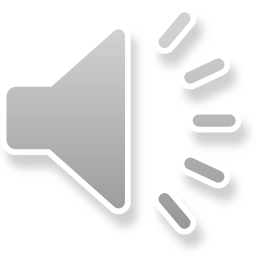 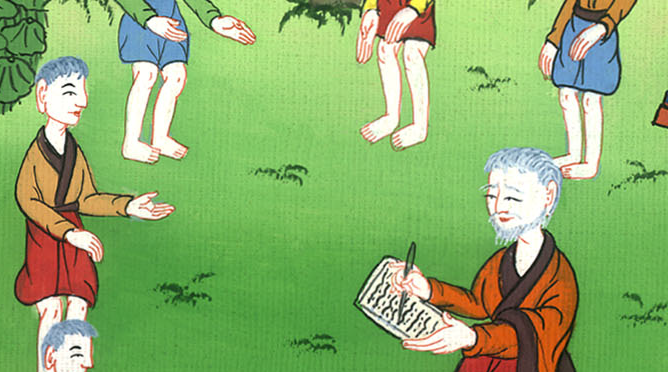 लूका 1:70-72
73वही वाचा, जो उन्होंने हमारे पूर्वज अब्राहाम से स्थापित की थी:
74वह हमें हमारे शत्रुओं के हाथ से छुड़ाएंगे,
75कि हम पवित्रता और धार्मिकता में
निर्भय हो जीवन भर उनकी सेवा कर सकें.
73the oath which he swore to Abraham our father,
74to grant to us that we, being delivered out of the hand of our enemies,
should serve him without fear,
75in holiness and righteousness before him all the days of our life.
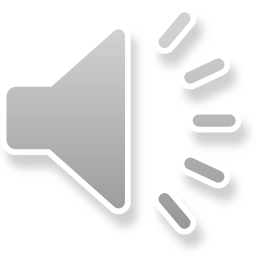 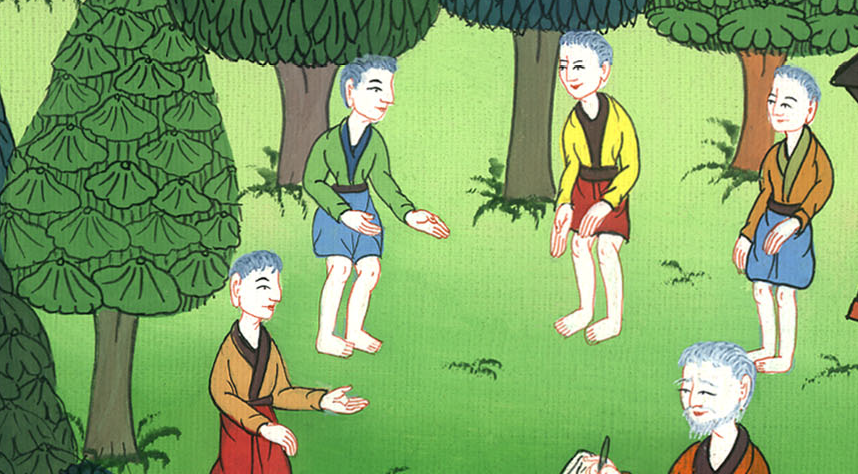 लूका 1:73-75
76“और बालक तुम, मेरे पुत्र, परम प्रधान परमेश्वर के भविष्यवक्ता कहलाओगे;
क्योंकि तुम उनका मार्ग तैयार करने के लिए प्रभु के आगे-आगे चलोगे,
77तुम परमेश्वर की प्रजा को
उसके पापों की क्षमा के द्वारा उद्धार का ज्ञान प्रदान करोगे.
76And you, child, will be called a prophet of the Most High;
for you will go before the face of the Lord to prepare his ways,
77to give knowledge of salvation to his people by the remission of their sins,
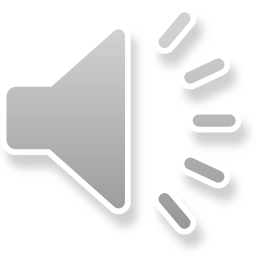 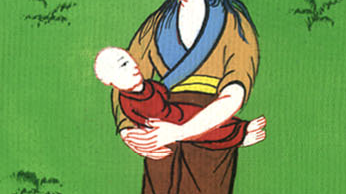 लूका 1:76,77
78हमारे परमेश्वर की अत्यधिक कृपा के कारण,
स्वर्ग से हम पर प्रकाश का उदय होगा,
79उन पर, जो अंधकार और मृत्यु की छाया में हैं;
कि इसके द्वारा हमारा मार्गदर्शन शांति के मार्ग पर हो.”
78because of the tender mercy of our God,
by which the dawn from on high will visit us,
79to shine on those who sit in darkness and the shadow of death; to guide our feet into the way of peace.”
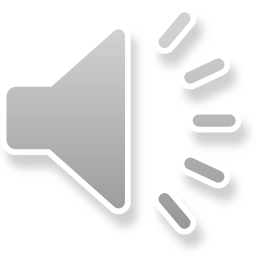 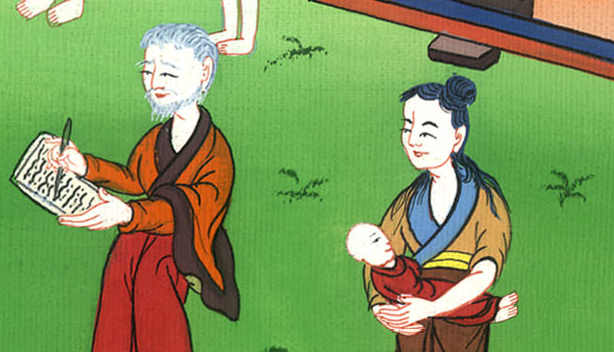 लूका 1:78,79
80बालक योहन का विकास होता गया तथा वह आत्मिक रूप से भी बलवंत होते गए. इस्राएल के सामने सार्वजनिक रूप से प्रकट होने के पहले वह बंजर भूमि में निवास करते रहे.
80The child was growing and becoming strong in spirit, and was in the desert until the day of his public appearance to Israel.
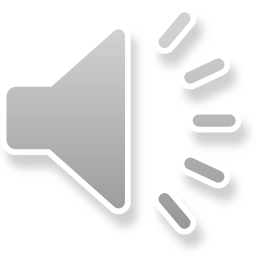 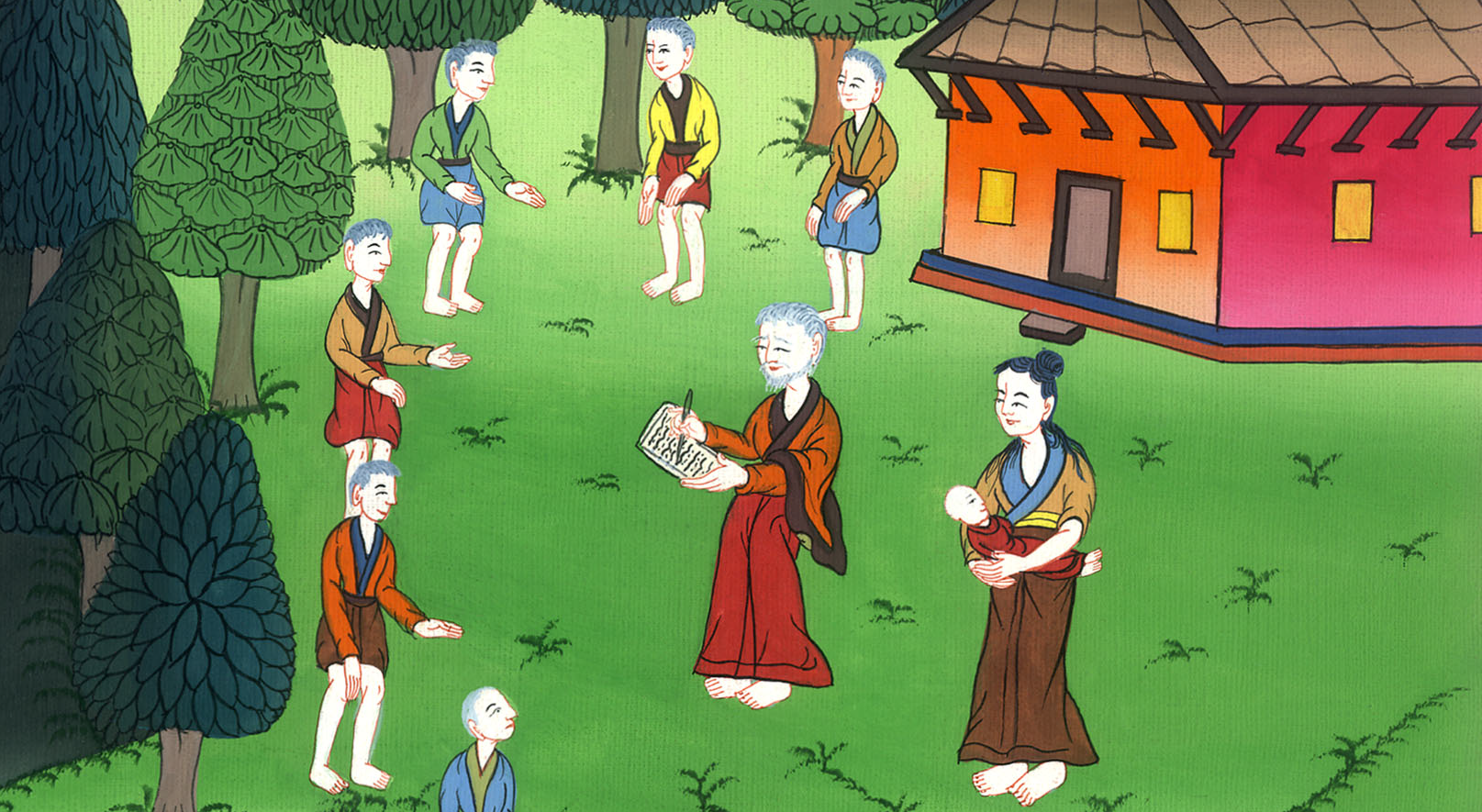 लूका 1:80